Of Sound Mind: Incapacity in the Estate Planning Setting
Sarah N. Mourra MD
Associate Professor of Psychiatry
UCLA David Geffen School of Medicine
Legal Elements of Incapacity
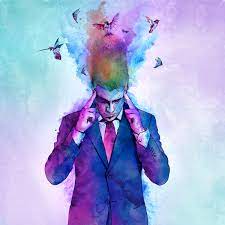 Testamentary Capacity

Contractual Capacity

Financial Decision-Making Capacity

Medical Decision-Making Capacity
6100.5.  
(a) An individual is not mentally competent to make a will if, at the time of making the will, either of the following is true:
(1) The individual does not have sufficient mental capacity to be able to do any of the following:
(A) Understand the nature of the testamentary act.
(B) Understand and recollect the nature and situation of the individual’s property.
(C) Remember and understand the individual’s relations to living descendants, spouse, and parents, and those whose interests are affected by the will.
(2) The individual suffers from a mental health disorder with symptoms including delusions or hallucinations, which delusions or hallucinations result in the individual’s devising property in a way that, except for the existence of the delusions or hallucinations, the individual would not have done.
Testamentary Capacity
General Assessment of Capacity
PART 17. LEGAL MENTAL CAPACITY [810 - 813]
   811.  
(a) A determination that a person is of unsound mind or lacks the capacity to make a decision or do a certain act, including, but not limited to, the incapacity to contract, to make a conveyance, to marry, to make medical decisions, to execute wills, or to execute trusts, shall be supported by evidence of a deficit in at least one of the following mental functions, subject to subdivision (b), and evidence of a correlation between the deficit or deficits and the decision or acts in question:
(1) Alertness and attention, including, but not limited to, the following:
(A) Level of arousal or consciousness.
(B) Orientation to time, place, person, and situation.
(C) Ability to attend and concentrate.
(2) Information processing, including, but not limited to, the following:
(A) Short- and long-term memory, including immediate recall.
Legal Mental Capacity
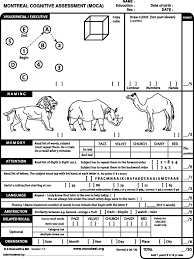 Cognitive Assessment Tools
MOCA (Montreal Cognitive Assessment)
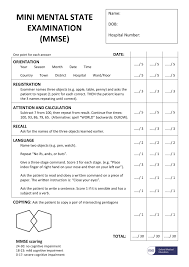 Cognitive Assessment Tools
MMSE (Mini Mental State Examination)
Formal Neuropsych Testing
(B) Ability to understand or communicate with others, either verbally or otherwise.
(C) Recognition of familiar objects and familiar persons.
(D) Ability to understand and appreciate quantities.
(E) Ability to reason using abstract concepts.
(F) Ability to plan, organize, and carry out actions in one’s own rational self-interest.
(G) Ability to reason logically.
(3) Thought processes. Deficits in these functions may be demonstrated by the presence of the following:
(A) Severely disorganized thinking.
(B) Hallucinations.
(C) Delusions.
(D) Uncontrollable, repetitive, or intrusive thoughts.
Legal Mental Capacity (cont.)
(4) Ability to modulate mood and affect. Deficits in this ability may be demonstrated by the presence of a pervasive and persistent or recurrent state of euphoria, anger, anxiety, fear, panic, depression, hopelessness or despair, helplessness, apathy or indifference, that is inappropriate in degree to the individual’s circumstances.
(b) A deficit in the mental functions listed above may be considered only if the deficit, by itself or in combination with one or more other mental function deficits, significantly impairs the person’s ability to understand and appreciate the consequences of his or her actions with regard to the type of act or decision in question.
(c) In determining whether a person suffers from a deficit in mental function so substantial that the person lacks the capacity to do a certain act, the court may take into consideration the frequency, severity, and duration of periods of impairment.
(d) The mere diagnosis of a mental or physical disorder shall not be sufficient in and of itself to support a determination that a person is of unsound mind or lacks the capacity to do a certain act.
Legal Mental Capacity (cont)
Capacity in Legal Terms
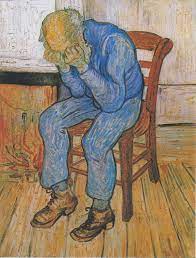 Senior Investor Protection Resource Center, Securities Industry and Financial Markets Association
Red Flags - Social
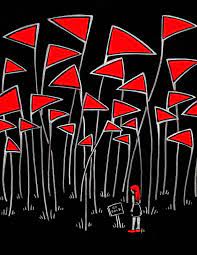 Red Flags – Behavioral
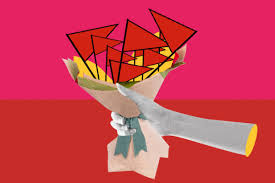 Red Flags- Physical/ Cognitive
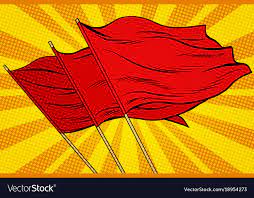 What to Do?
Always act in the best interest of the individual
Options
Consider activating a DPOA
Discuss concerns for fraud or abuse with the client 
Adult Protective Services
Conservatorship
Involve trusted family members/ friends, ask for a trusted contact authorization form (SIFMA)
Report to law enforcement (scams)
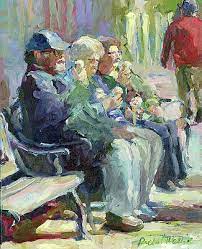 Reporting
Any individuals providing financial services to an older adult are mandated reporters of financial abuse
Elder Abuse and Dependent Adult Civil Protection Act, California Welfare and Institutions Code 15600
Reporting typically made to Adult Protective Services and Law Enforcement
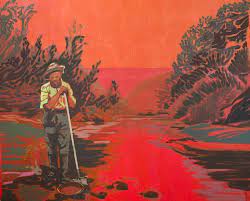 Discussion & Questions